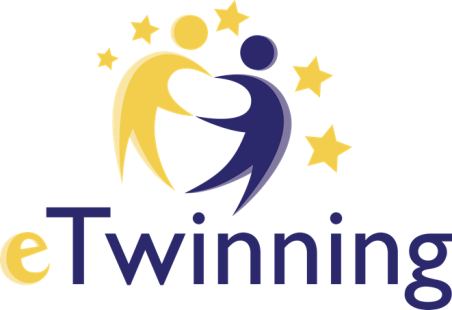 TURKEY
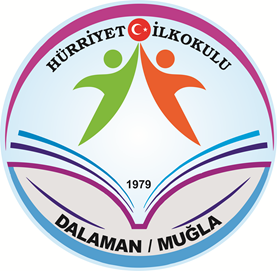 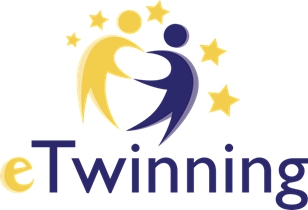 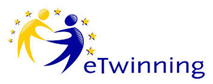 Where is our country?
SWEDEN
THE UK
SPAİN

ROMANİA
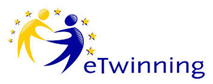 Turkey is on the north hemisphere  between Europe and Asia continents.
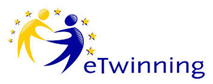 It’s like a bridge between Asia and  Europe. Mediterranen sea, Aegean sea  and Black sea surround our country.
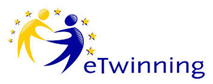 Our neigbours are Greece, Bulgaria, Iraq,  Syria, Iran, Gerorgia and Armania.
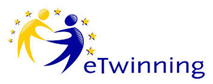 Turkey was founded by ATATÜRK in 1923.

Turkey is a repulic.
Our offical language is Turkish.  Ankara is the capital city of Turkey.  Currency of Turkey is Turkish lira.
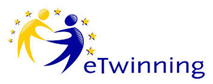 There are 81 cities in Turkey.
Our school is  in Dalaman,Muğla
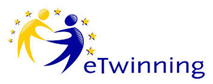 Population
Our population is over 82 million  Turkey has got mixed population  Turkish, Kurdish, Armanian, Bosnian,
Makedonian, Arabian, Africans and others.
Last day’s 3 million Syrian’s emigrated to Turkey.
Meeting in Poland
12 to 15 December 2017– Poland
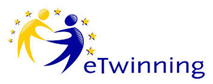 Religion
Churc
Camii (Mosque)
Synagogues
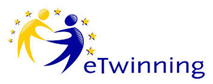 -Turkey is a laic country. Goverment and religious issues  are seperated from each other.
-Everybody is free to choose his/her	own religion in our country
-Most of people are muslim on the other hand Christian and Jewish  people live in our country.
-There are many Mosques, Churches and Synagogues in many  cities.
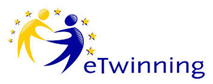 Turkish scientist Aziz Sancar, He got the Nobel Prize for  mechanistic studies of DNA repair	in 2015.
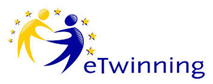 Some Famous Cities
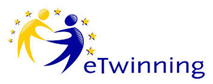 Ankara is the capital city of Turkey and in  the central Anatolia.
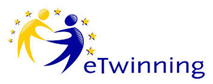 İstanbul is the biggest city and cultural,  econimical centre of Turkey.
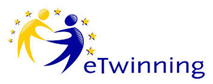 Bursa is ski centre of Turkey.
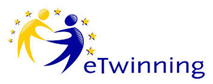 Antalya is a touristic destination in south of Turkey.
Every year, a lot of	tourist come to Antalya for holiday.
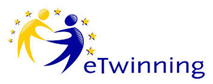 İzmir has got an important seaport. The ancient city of  Ephesus is located here.
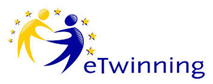 Muğla is located at the south west coast of Turkey.The city has so many touristic attractions;especially famous with natural bays and excellent seasides.
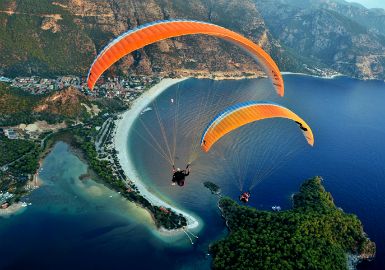 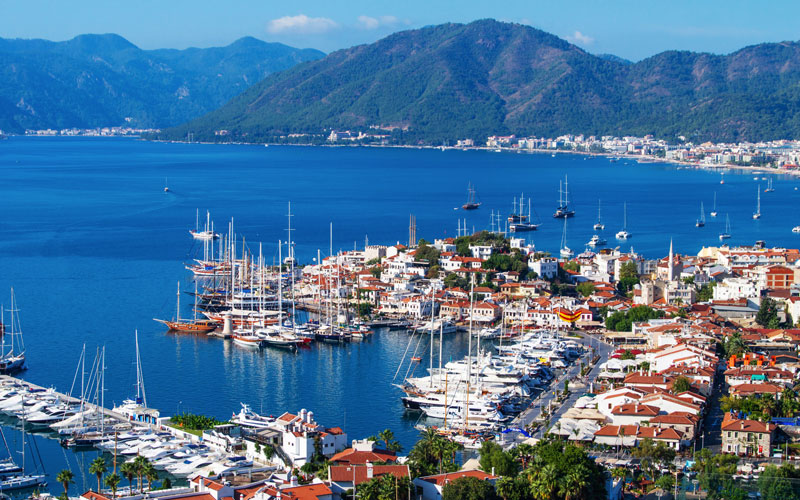 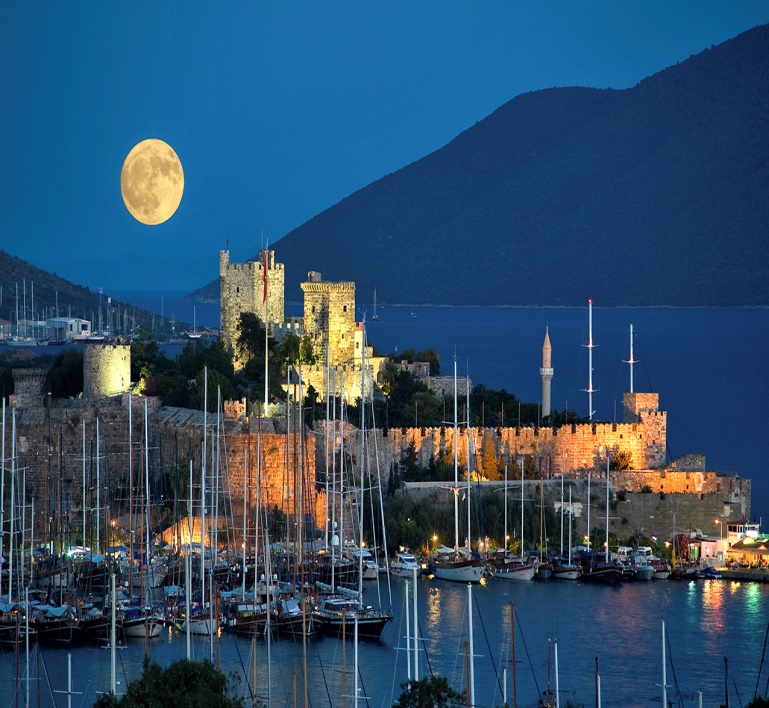 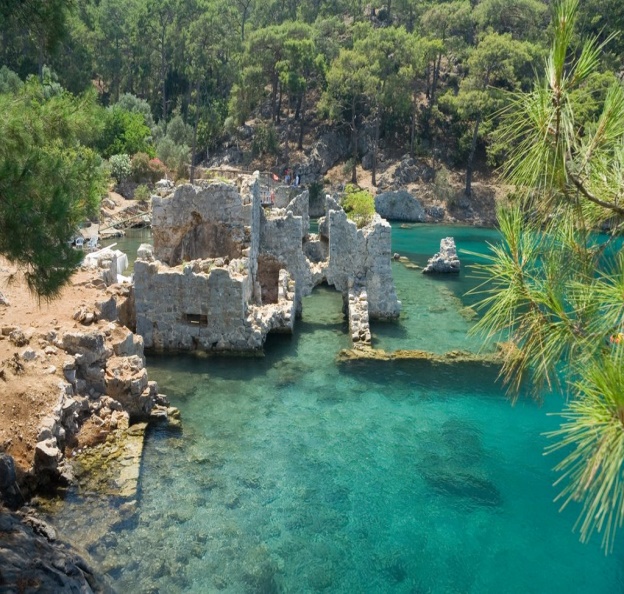 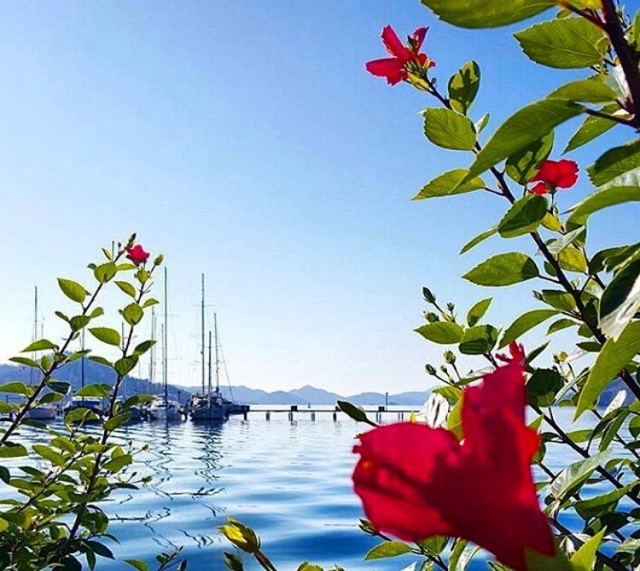 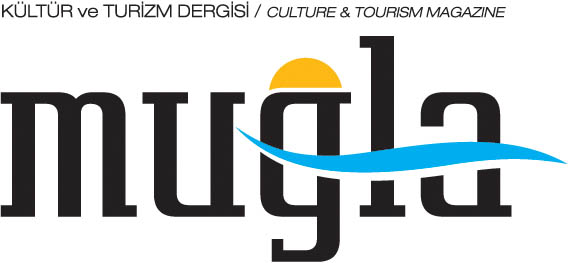 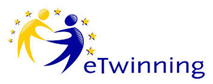 Our city is Dalaman and located at the south west coast of Turkey.
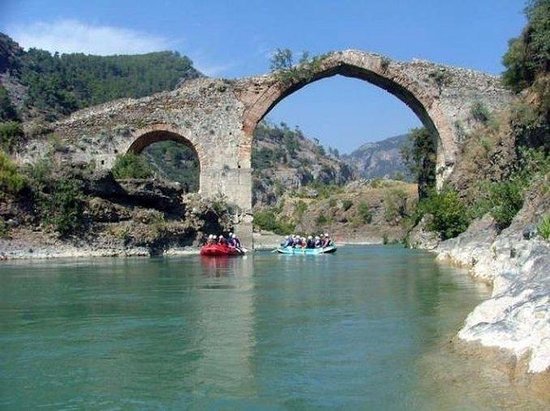 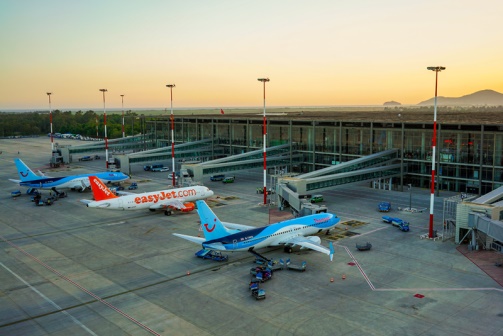 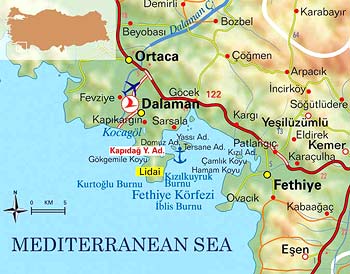 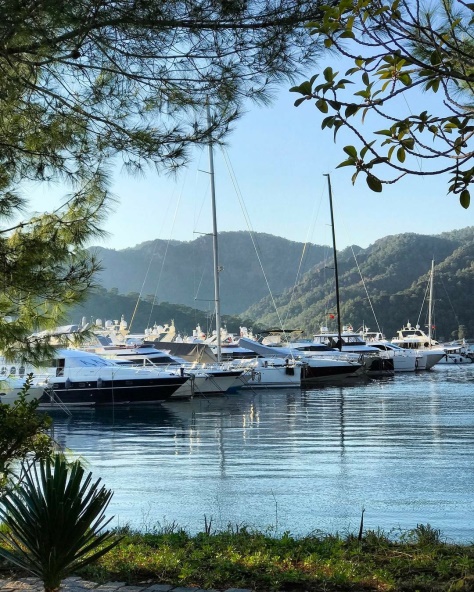 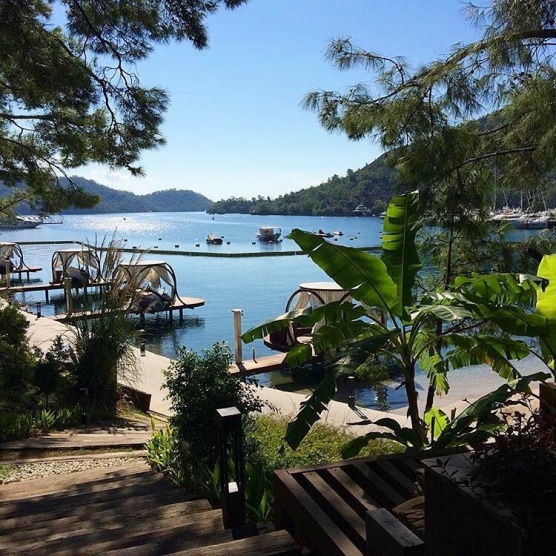 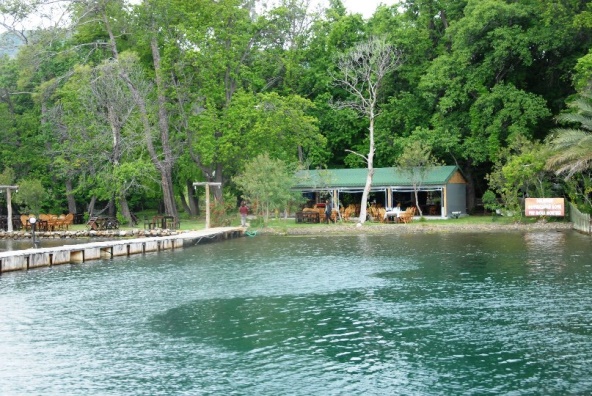 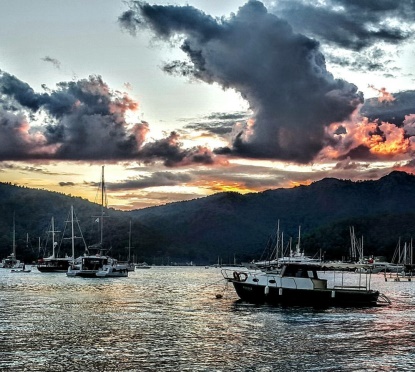 There are so many orange,lemon,olive and pomagrate gardens in our city..and natural bays…
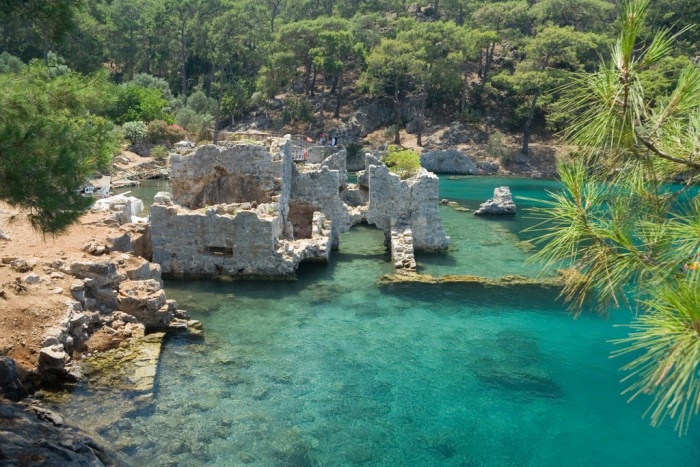 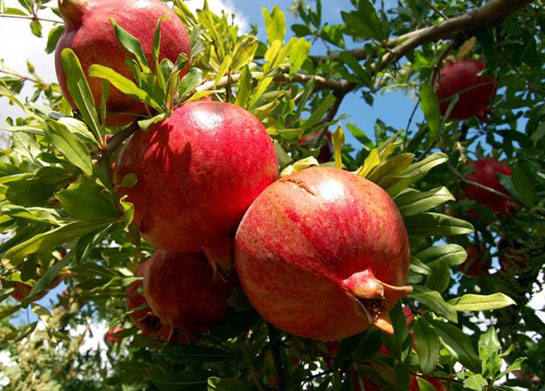 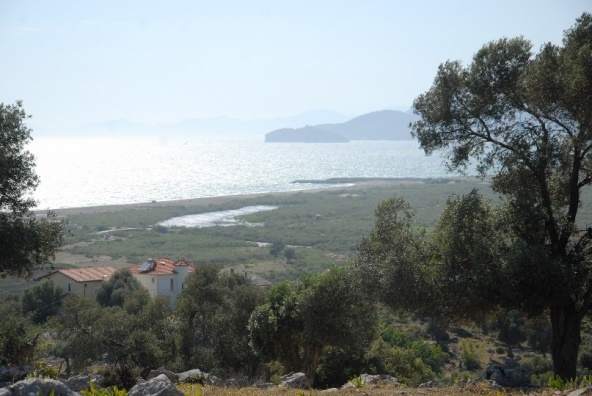 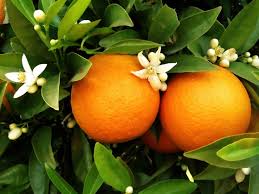 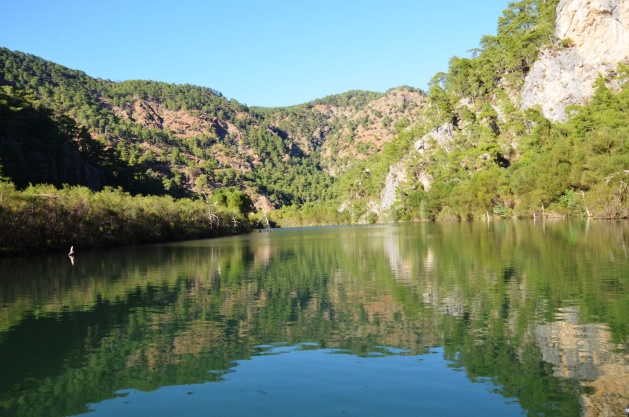 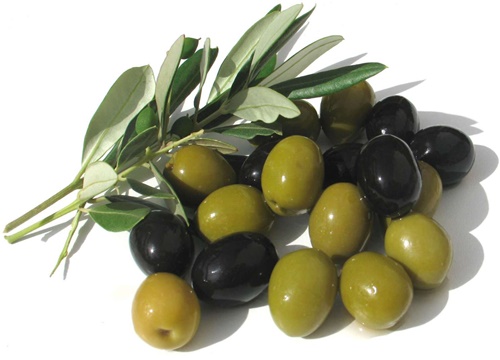 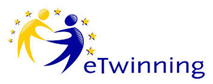 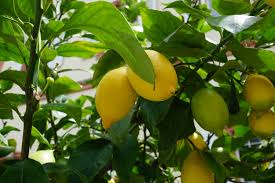 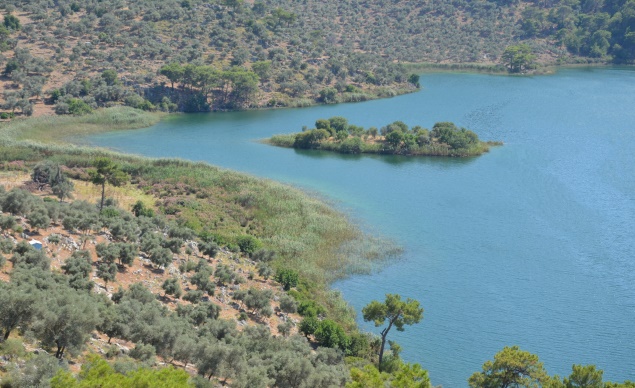 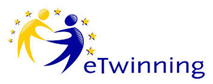 Touristic and Historical Desinations
Ephesus
Sumela Monastery
Mount Nemrut
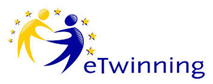 Istanbul has a lot of Ottoman and Byzantine  Empires Monuments
Basilica Cistern
Hagia Sophia
Dolmabahçe Palace
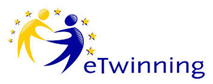 Two of the seven marvels of ancient  world are in Anatolia
The Temple of ARTEMİS
The Mausoleum at
HALİKARNASSOS
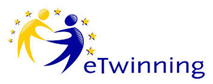 Cappadocia
-It is a historic area of central Anatolia region
-It has a lunar-like landscape (fairy chimneys)
-The caves and underground cities
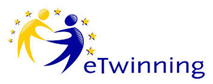 Fethiye
It  is located on the southwest coast of  Turkey, in Muğla.
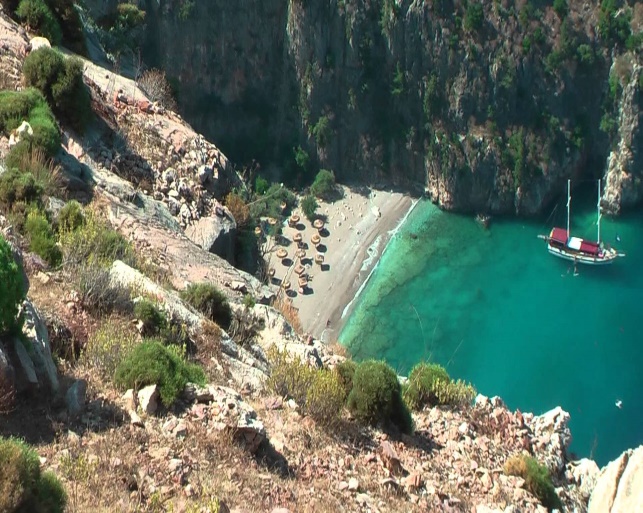 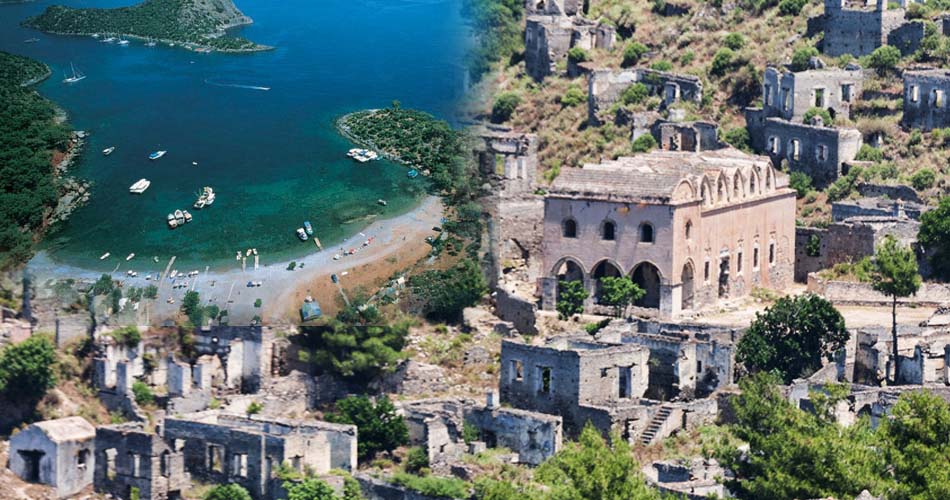 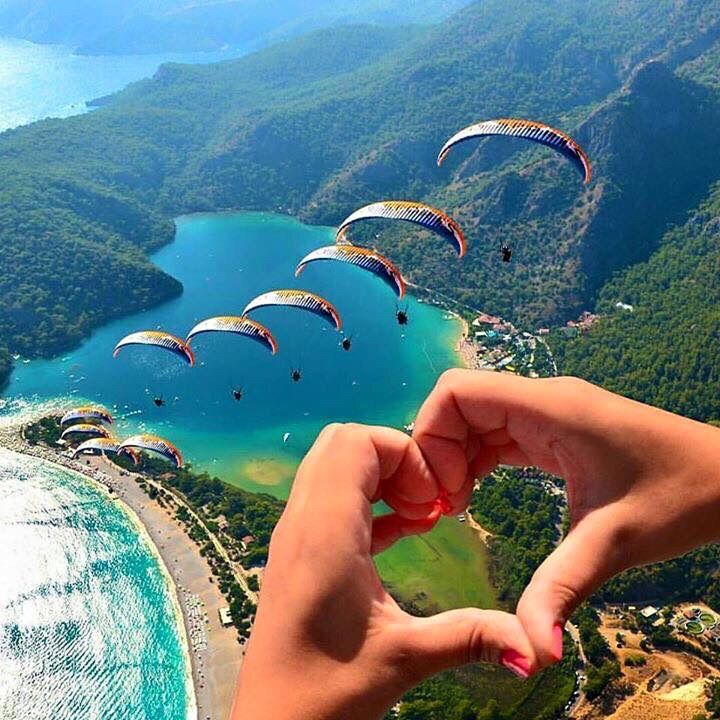 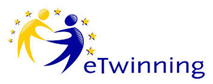 Dalyan is located at the southwest coast     of   Turkey,in Muğla.
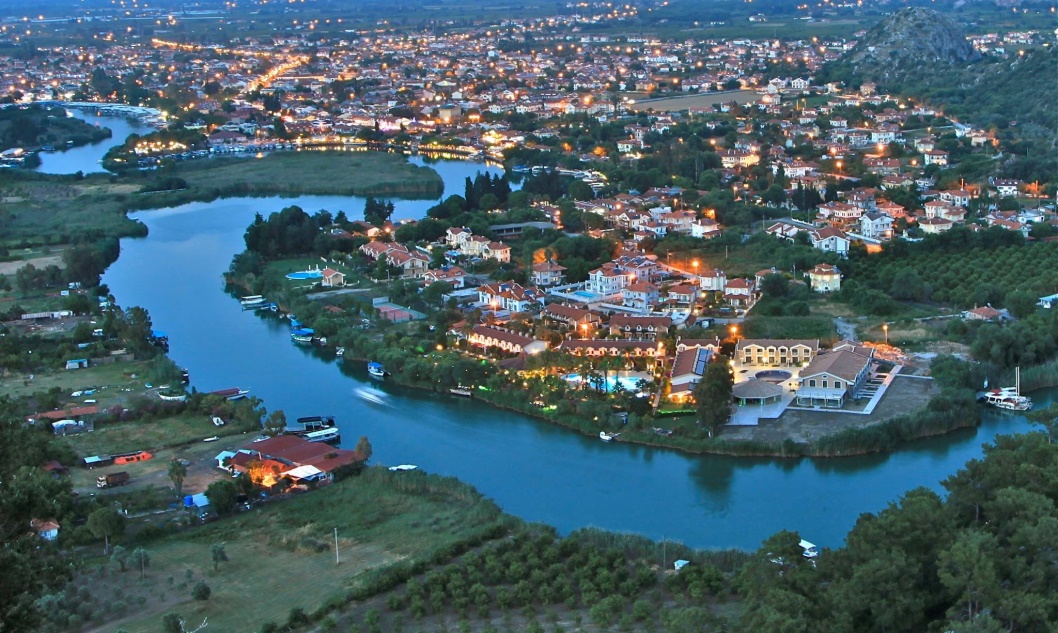 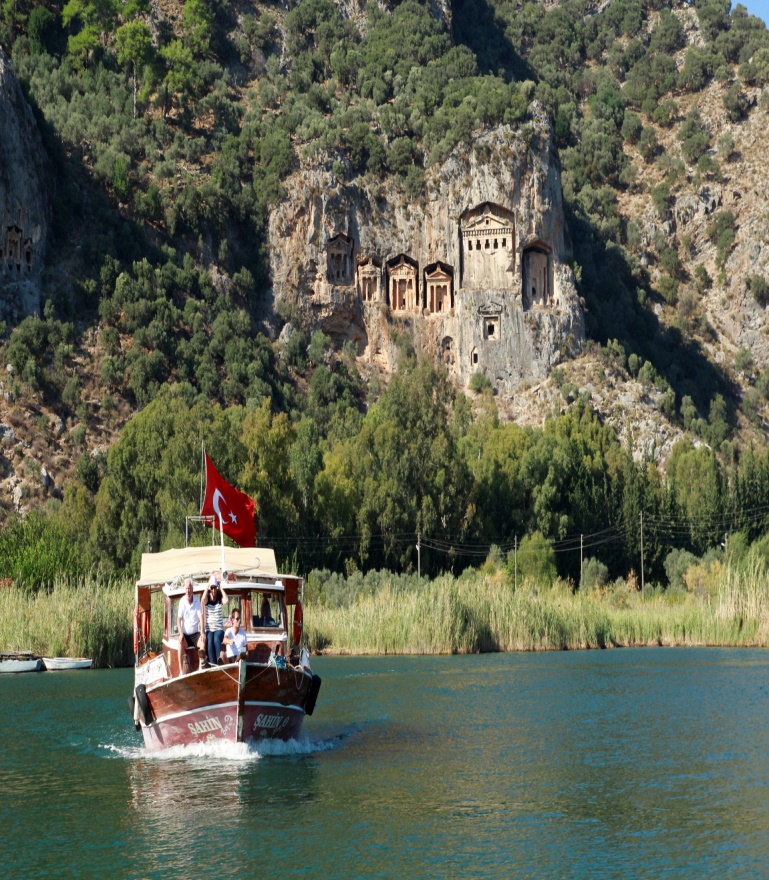 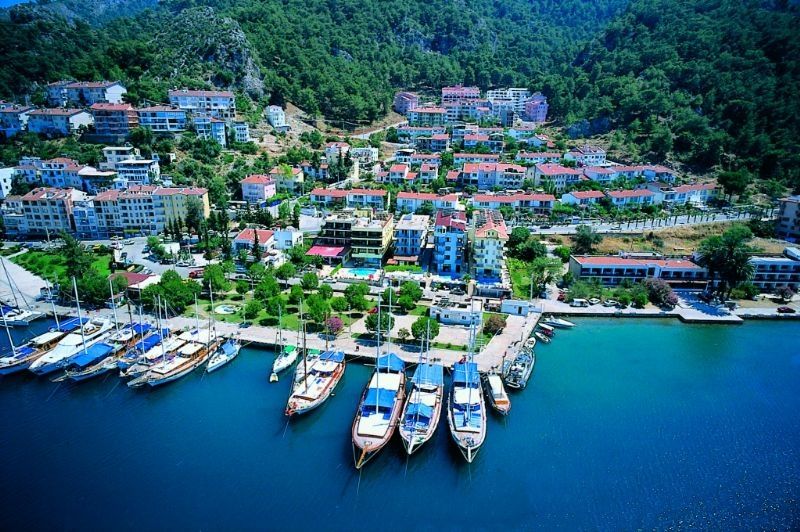 Marmaris is at the southwest coast of Turkey,in    Muğla..with natural seasides and coasts.
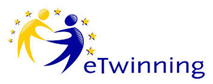 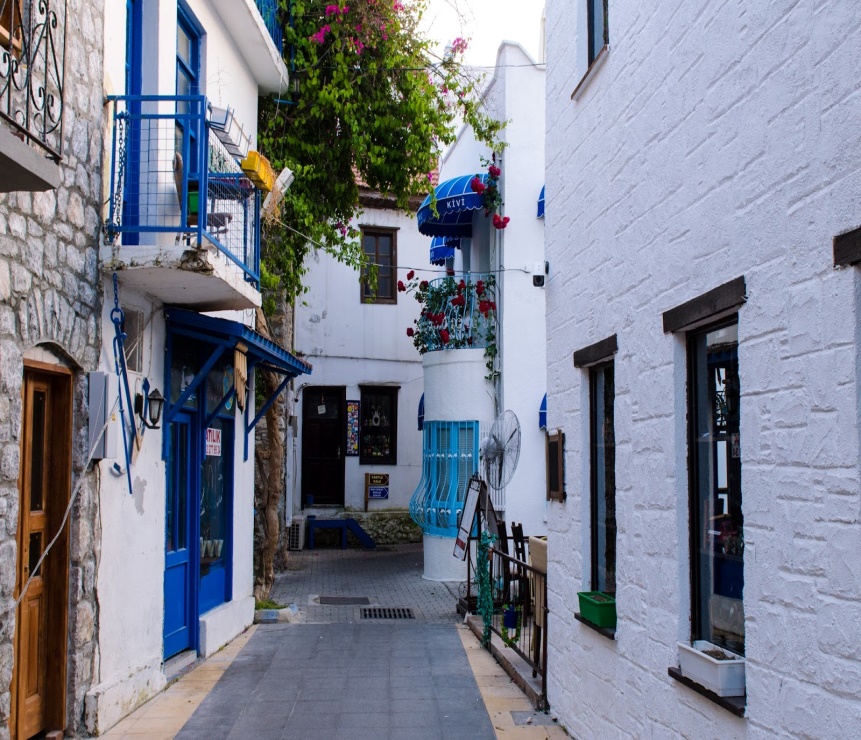 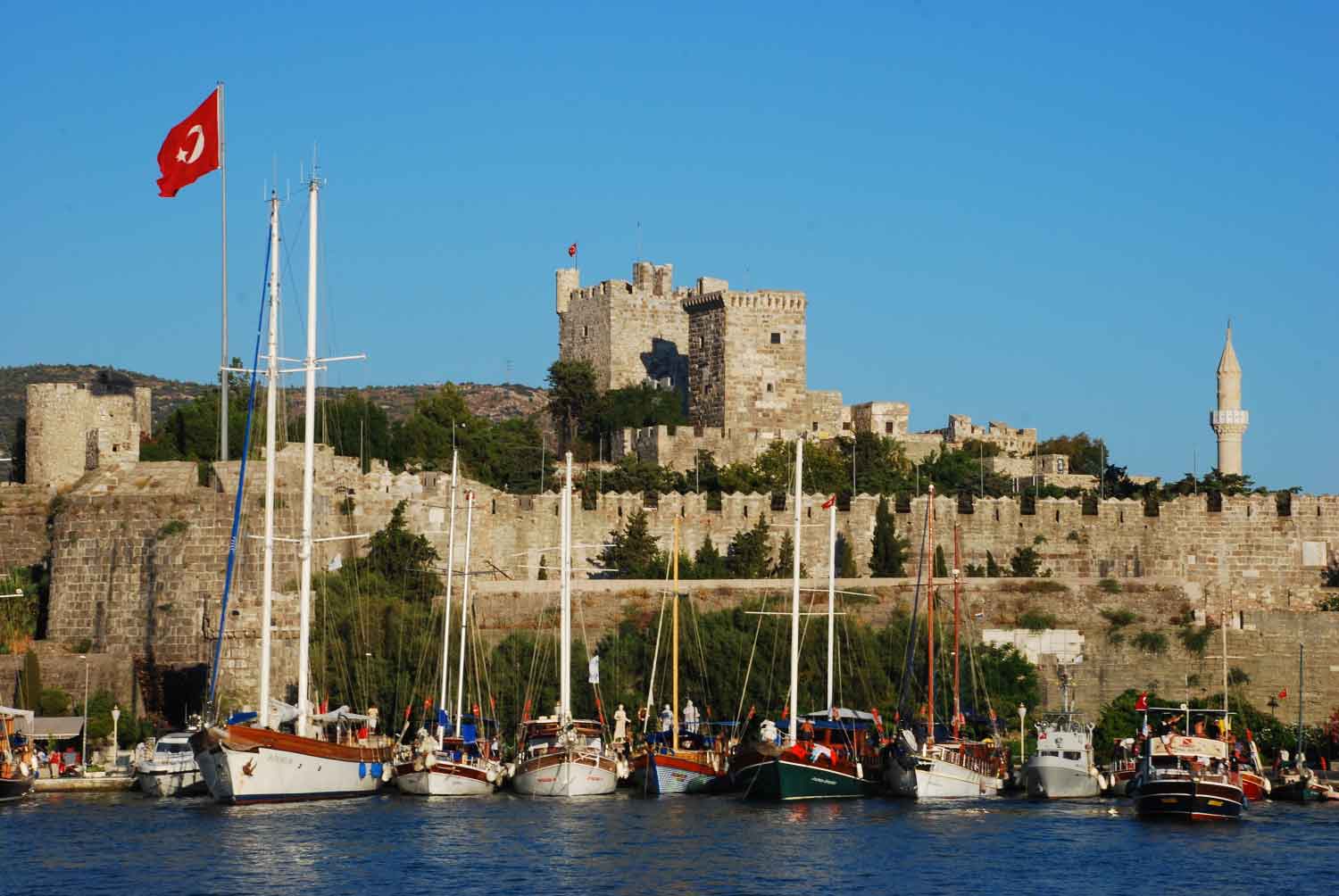 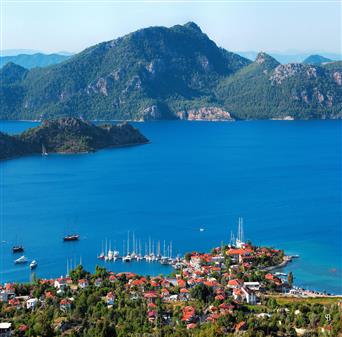 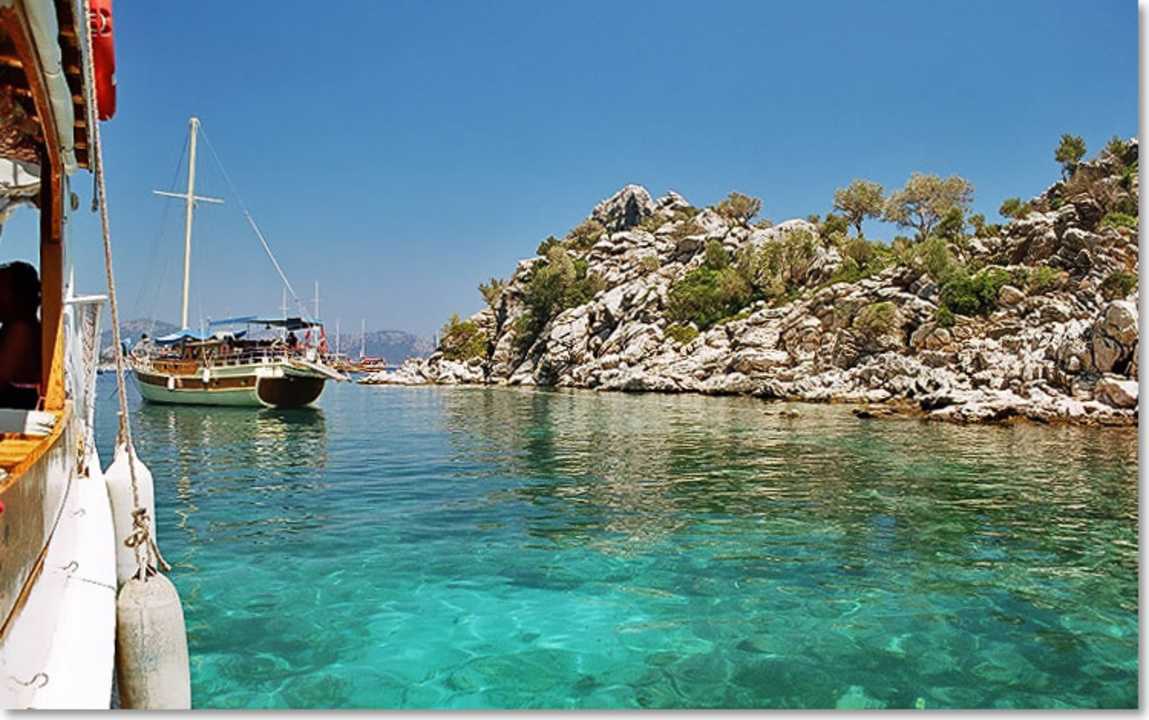 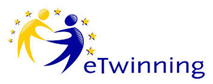 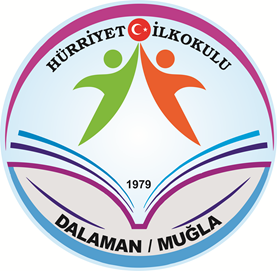